Introducing Functions
Domain, Range & Functions Tables
Content Objective:  I will be able to define a function as a relation with exactly one input for every output.
Language Objective:  I will be able to explain how to tell if a relation is a function in a table, set of coordinates and graph.
English
Spanish
que es una función
What are Functions
funciones o relaciones: grafica
Relations & Functions
funciones o relaciones: coordenadas
Relations & Functions
Domain & Range
Equation
y = 3x + 7
Table
Set of Coordinate Pairs (x , y)
{
}
(1 ,  )
(2 ,  )
(3 ,  )
(10 ,  )
What is a Function
Relation: Set of Coordinate Pairs
{ (1 ,  0), (-1 ,  5), (1 ,  3), (4 ,  2) }
Function: a relation in which the x value cannot be repeated
{ (0 ,  1), (5 ,  -1), (3 ,  1), (2 ,  4) }
Functions Vs. Relations
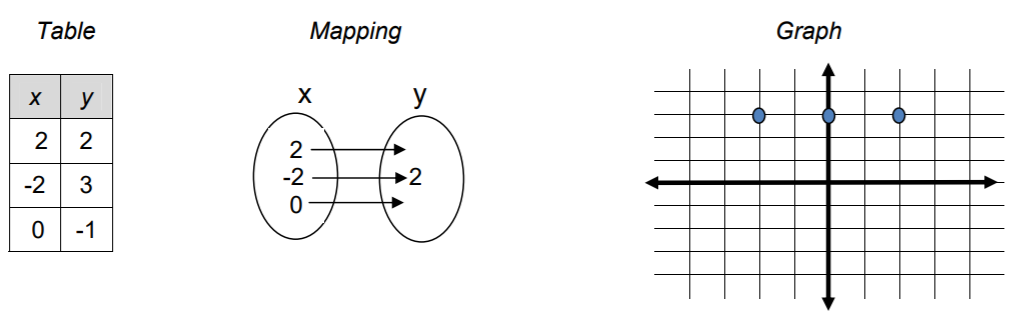 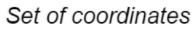 {(0 ,  1), (5 ,  -1), (3 ,  1), (2 ,  4)}
Table
Not a Function
Function
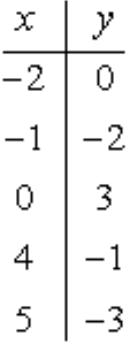 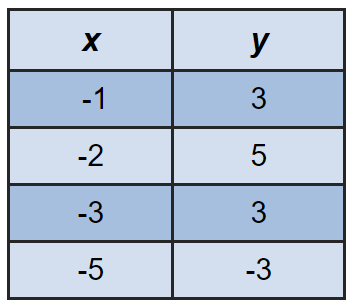 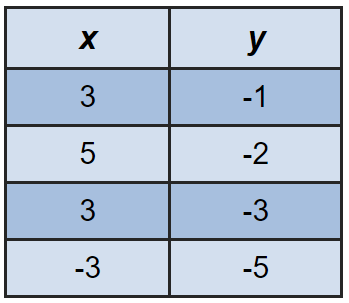 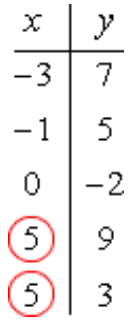 Circle the parts of each  table that make it NOT a function
Mapping
Not a Function
Function
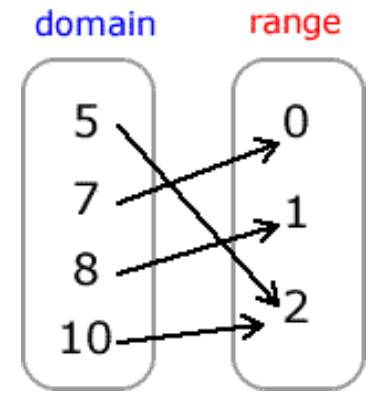 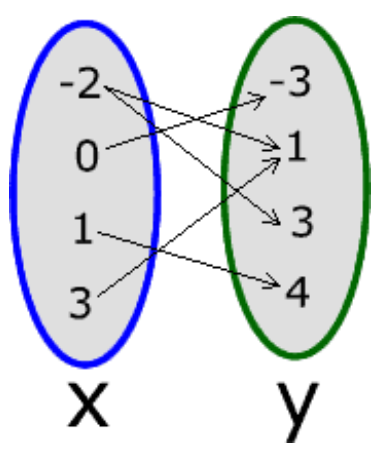 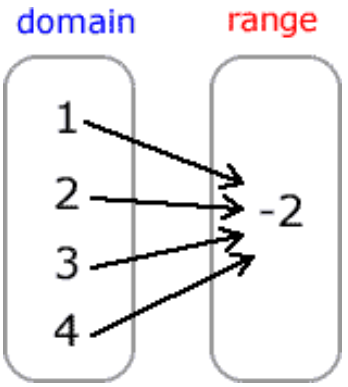 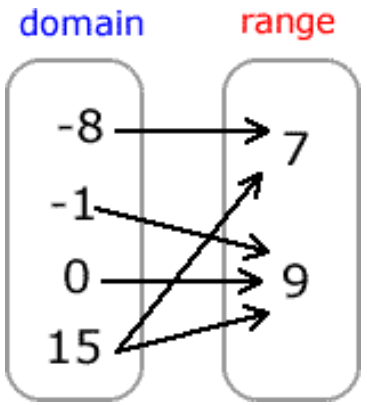 Circle the parts of each map that make it NOT a function
Coordinates
Not a Function
Function
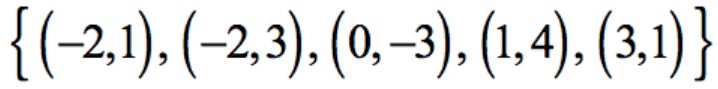 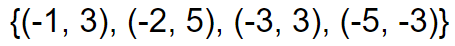 (4, 2), (5, 1), (6, 0), (7, -1), (8, -2)
{(4, 2), (5, 1), (6, 0), (7, -1), (8, -2)}
Circle the parts of each set of coordinates that make them NOT a function
GRAPHS
Function
Not a Function
Use the vertical line test to prove each graph is a function
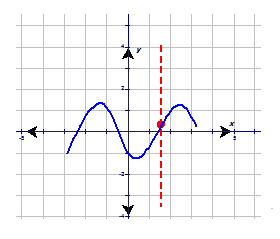 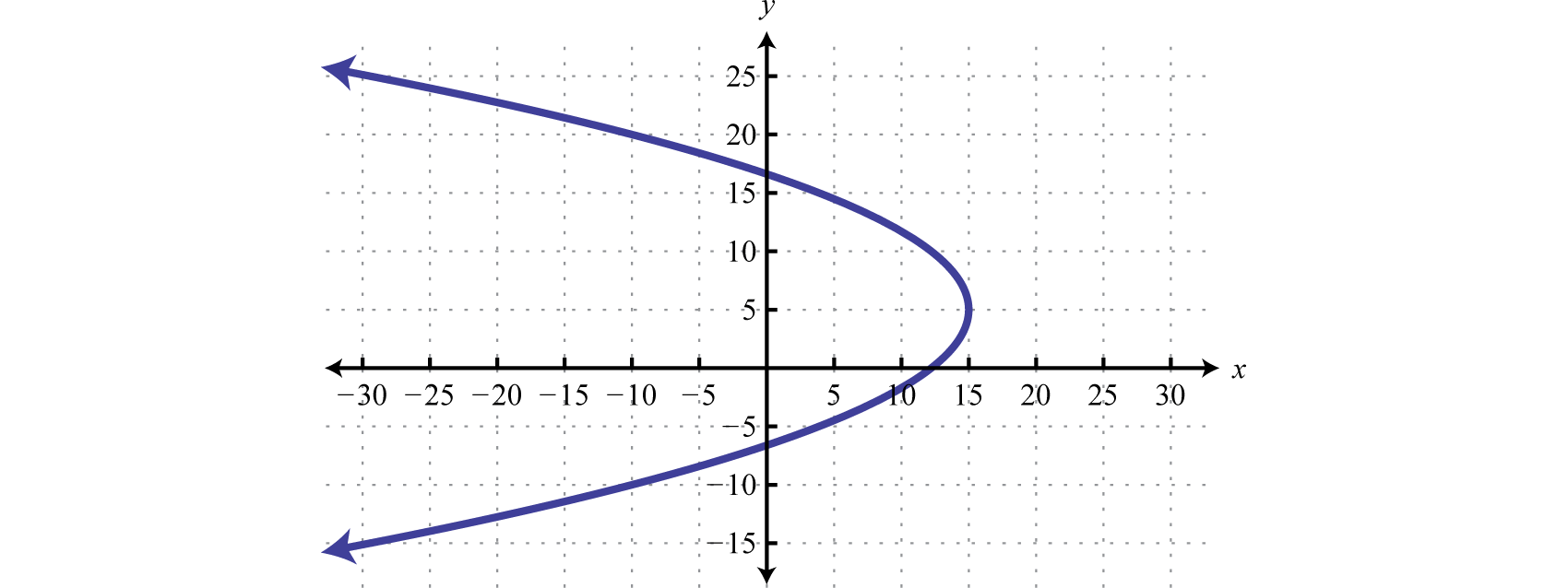 Circle 2 parts of each  graph that make it NOT a function
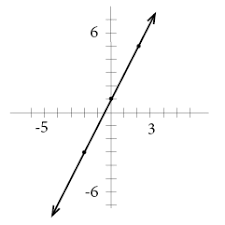 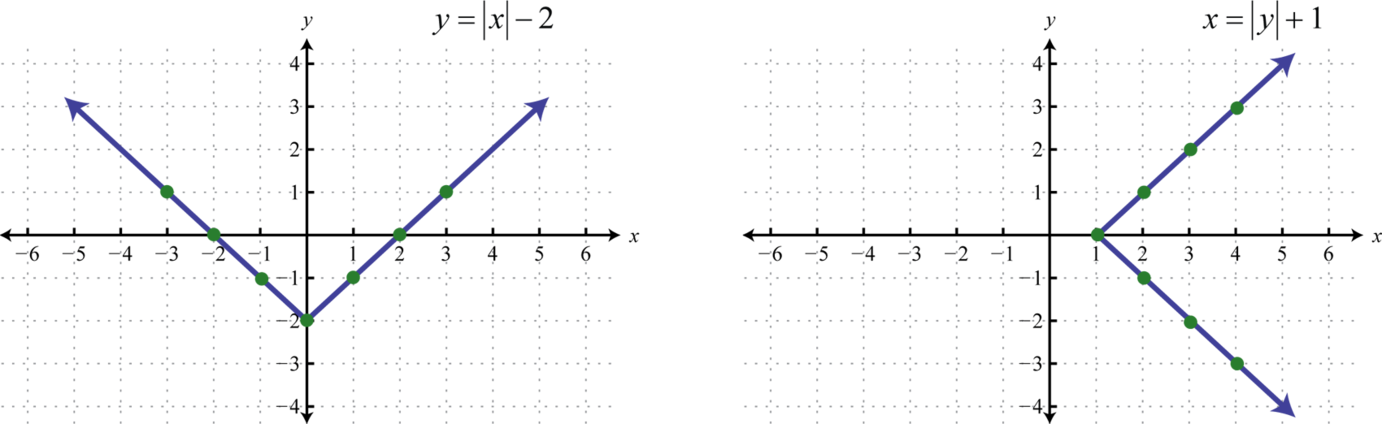 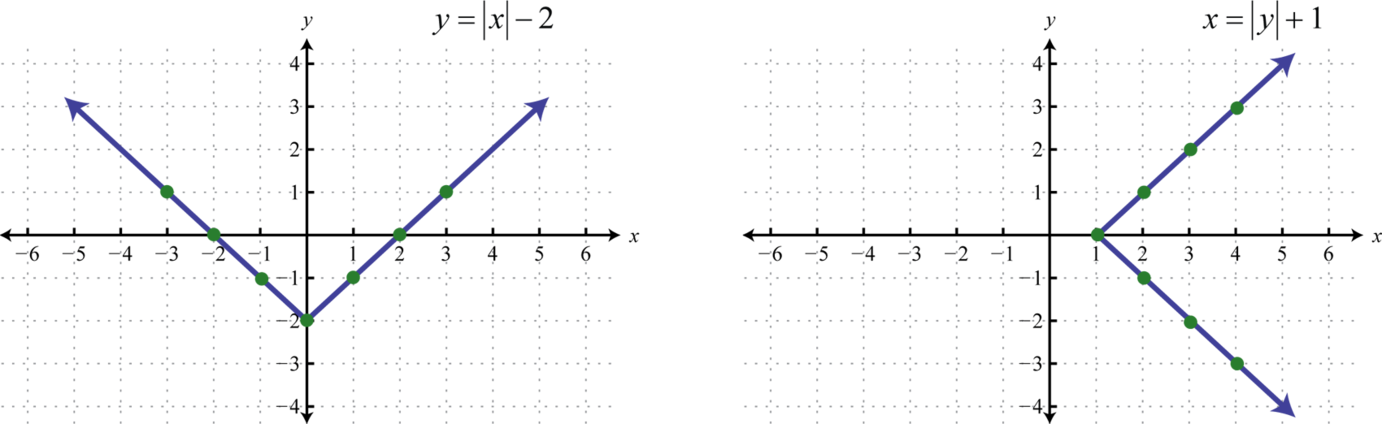 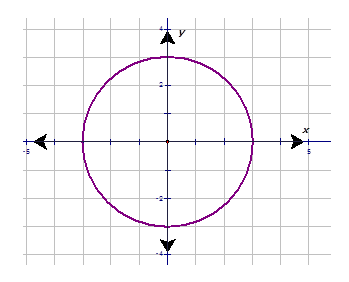 Listing the Domain & Range of a Relation: Table
Is this relation a function? YES   or   NO
Listing the Domain & Range of a Relation: Table
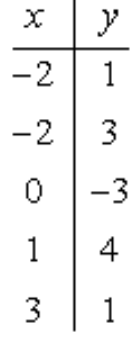 Is this relation a function? YES   or   NO
Listing the Domain & Range of a Relation: Set of Coordinates
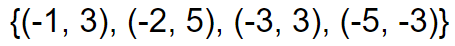 Is this relation a function? YES   or   NO
Tables, Equations & Slope Practice
1st Click on the IXL icon & sign-in, then click on the Titles to get the  link
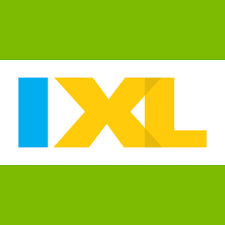 Identifying Functions Practice
1st Click on the IXL icon & sign-in, then click on the Titles to get the  link
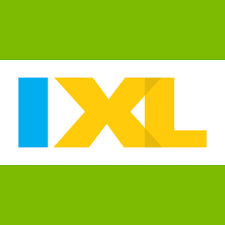 Function or Not Quiz
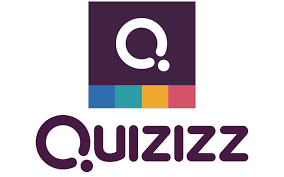 Content Objective:  I will be able to define a function as a relation with exactly one input for every output.
Language Objective:  I will be able to explain how to tell if a relation is a function in a table, set of coordinates and graph.
After completing the Independent Practice, drag the circle to the emoji that best describes how you feel about your understanding of this lesson, then, list what you learned and what you are still having trouble with.
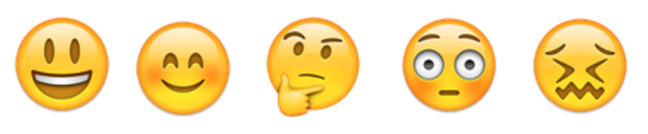 (Use as much mathematical terminology as possible from the learning targets.)